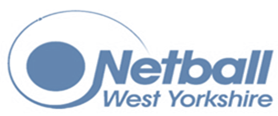 A Quick Guide for Making and Handling a Complaint
Background

Having the right procedures and processes in place are essential in ensuring that we can protect and support all our members. England Netball has produced a comprehensive set of documents and procedures for all members to follow and abide by, including a robust complaints process, all of which West Yorkshire Netball has adopted and adheres to. The aim of this document is to ensure that the procedures and processes are easily understood and accessible to all participants of the game within the county.

West Yorkshire Netball want to ensure that everyone can feel able to raise a concern or complaint if needed, know they will be listened to, receive any support required and be confident that their concerns and complaints will be dealt with in an appropriate and timely manner. All information provided in relation to complaints and disciplinary procedure shall be regarded as confidential and  be kept securely by all those involved in the process.

Who does this apply to?

This process applies to everyone involved in West Yorkshire Netball, whether in a playing or non playing capacity including but not exclusive to players, coaches, officials, tutors and assessors, volunteers, parents and spectators.
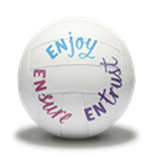 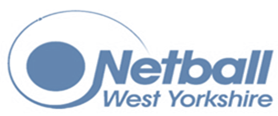 Making a Complaint and How it will be Handled
How will your complaint 
be handled
What is your concern or complaints about?
What will 
happen next
Who to contact and send your complaint to
Is it a breach of the 
EN Codes of Conduct?
Send written complaint to the 
 County Disciplinary Secretary
 within 28 days
Reviews the Complaint, Jurisdiction & Conflict of Interest and advises complainant of action within 5 days
If the County is deemed to be the Appropriate Authority, the  complaint will be handled in line with the 
EN Disciplinary Regulations
Is it a Safeguarding  issue 
concerning 
Young People or Adults at Risk?
Raise concerns or complaint ASAP
with the
EN Lead Safeguarding Officer ***
Will carry out an initial assessment as to whether the matter is to be dealt with under 
EN Safeguarding Regulations
EN will carry out the investigation under the Safeguarding Disciplinary Regulations or refer back to an Appropriate Authority for resolution
Is it a breach of the
 Competition / League Rules?
Send written complaint to
the appropriate 
 Competition Complaints Officer
within 7 days
Reviews the Complaint, Jurisdiction & Conflict of Interest and  advises complainant of action within 5 days
If the League is deemed to be the Appropriate Authority the complaint will be handled in line with the 
Competition Rules & Regulations
Need help in deciding 
where to refer 
your concern or complaint?
Contact the the
County Disciplinary Secretary
who will provide you with  advice
Complaint referred to the Appropriate Authority 
to review as above
The Appropriate Authority will 
handle the complaint in line with 
their specified Regulations, as above
Y
Y
Y
Y
N
N
N
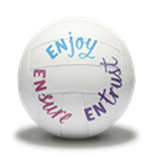 ***  When a Young Person or 
Adult at Risk is identified
 at serious risk of harm or abuse
Refer immediately to the Police 999
Useful Definitions

Appropriate Authority:  the level at which the Complaint will be considered and administered .  This may be the league, the county, the region or England Netball
Conflict of Interest:  a situation in which an individual has competing interests or loyalties or there may be a perception as to impact of or actual bias
Jurisdiction:  the correct designated Appropriate Authority who will handle the complaint
Any matters undergoing Police Investigation will, in the first instance, take precedence over any EN Disciplinary Procedures